Assessment Update
Current Administrations
Current Spring Administrations
ISTEP+ Part Two Window: completed successfully on May 5
Over 1.5 M test sections completed online
Reviewing feedback from survey to document lessons to learn for 2017-18 administration
ISTAR Part Two Window: April 10-May 19
Standard Setting in June
Recruitment completed
ECAs: April 24-May 26
IREAD-3 Preliminary Results for Phase 1 and 2 posted early
Current Spring Administrations: IREAD-3
Results will be posted as preliminary on Compass May 12 and the embargo removed.
Annual Spring IREAD-3 Comparison
Current Spring Administrations: ISTEP+
Reporting Timelines
Spring ISTEP+
ISTAR Standard Setting
June 19-21
ELA and Science
June 26-28
Mathematics and Social Studies
Formalizing PLDs with educators to inform process
Soliciting feedback on proficiency levels
Developing proficiency
Meeting proficiency
Exceeding proficiency
1003 Considerations
Proposed Assessment Plan
(Computer Adaptive and/or Fixed Form)
Considerations:
Growth and performance for Grades 3-8 are required by ESSA and the current process for calculating growth continues under the proposed plan.
Students taking Algebra I in MS will no longer be required to “double test”, but will still take an appropriate, more rigorous, assessment in HS, just like all other students.
Concerns:
In order to move from ISTEP+ given only at Grade 10 to ECAs given starting in 2018-19, we will have one subset of high school students who will not have an accountability assessment available.  
 Hint:  English is not an issue since the English 10 ECA will still be given to all Grade 10 English students.
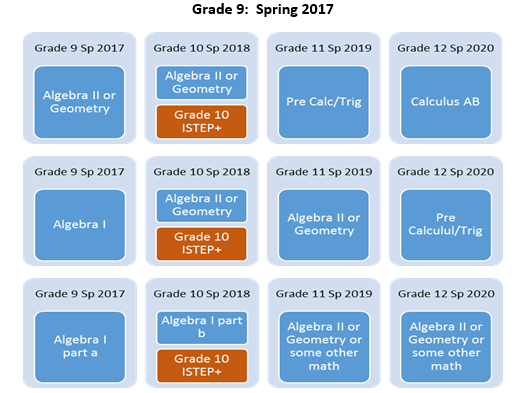 Current Math Accountability Tests: Spring 2017(not inclusive of all pathways)
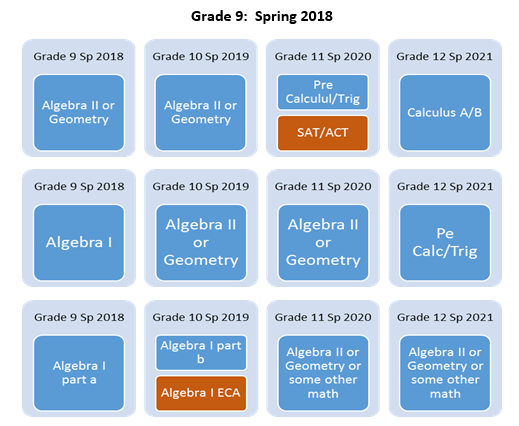 Math Accountability Tests: Spring 2018(not inclusive of all pathways)
Proposed Solution:
Given that the Grade 10 Mathematics ISTEP+ test is comprised of content from Algebra I and Grade 8, allow students completing Algebra I in Grade 9 in 2018 to take the Grade 10 math portion for Accountability purposes.
RFP Development
TAC Recommendations
Recommendations from TAC
IREAD-3 Cut Score validation
Routine assessment process to ensure cut score throughout administrations as standards are implemented
Scheduled for summer workshop
Significant changes are not anticipated 
Maintains validity for future administrations
Science Assessment Development
Ensures alignment to 2016 standards
Blueprint and specifications development in May
Field test in 2018
Operational in 2019
Coretests Technical Documentation
Indiana CORE Assessment Background
Spring 2010: Rules for Educator Preparation and Accountability (REPA) revised teacher licensing structure 

Summer – Fall 2010:  IDOE contracted with the Evaluation Systems group of Pearson to develop Educator Standards to support REPA

Spring 2011: IDOE selected Evaluation Systems group of Pearson to develop and administer the Indiana CORE Assessments for Educator Licensure
Assessments in Program
Core Academic Skills Assessment (CASA)
One means of demonstrating basic skills competency
Reading, Mathematics, & Writing
Pedagogy Assessments: 
Based on School Setting Developmental Standard
Early Childhood Education (P–3)
Elementary Education (K–6)
Secondary Education (5–12)
P–12 Education
Content Area Assessments
Based on Indiana content area educator standards
Over 50 licensing areas
TAC Engagement
The Technical Advisory Committee (TAC) met in April 
Reviewed development process
Technical documentation for assessments
TAC Engagement
Technical Defensibility
Validity Claim
Indiana CORE assessment scores are valid measures of knowledge and skills needed for an entry-level educator in Indiana schools or entry into Indiana educator preparation programs
Evidence to Support Claim:
Test Development Activities 
Scoring
Reliability
Passing Standards
[Speaker Notes: Validity simply refers to the degree of which evidence supports the intended claim on test score interpretations and uses.  In other words, a validity claim answers the question, “does the test measure what is was intended to measure?”

The Indiana CORE Assessments for Educator Licensure were developed to assess the basic skills competency required for entry into Indiana educator preparation programs and developmental (pedagogy) and content area knowledge and skills required for an entry-level educator in Indiana classrooms.

Evaluation Systems, in collaboration with the IDOE,  presented a summary of the validity evidence to the TAC on or before its April meeting to support the technical aspects of the program. 

The IN TAC discussed the available evidence on (1) test development, (2) scoring procedures, (3) reliability, and (4) how the passing standards were adopted.  Evidence supports:

test items measure the knowledge and skills delineated in the REPA standards.  Each assessment blueprint is aligned with the REPA standards, and Content Advisory Committees (CAC) comprised by IN Educators established the relevance of the assessments content for entry-level teaching;
rules and procedures for scoring candidates’ responses on Indiana Core assessments are technically defensible; 
Indiana Core assessment scores are dependable (reliable) measures of candidates’ test performance;  
pass/did not pass cut scores were developed with a technically sound standard setting process.  Its implementation yielded challenging but attainable passing standards.]
Next Steps
The TAC supported the technical defensibility of the CORE program and did not indicate any significant concerns
The TAC will review additional next steps at the August meeting to contribute to the technical documentation:
Recommendations for continued periodic review of performance data; 
Recommendations for further adherence to industry standards
IREAD-3 Considerations
How is the pass rate for IREAD calculated?
Have passing rates on IREAD-3 held steady over the years?(Spring and Summer)
[Speaker Notes: Yes—there has been a total variance of less than 4% over the five years of IREAD administration for which we are reporting data.]
What is a good cause exemption (GCE)?
A Good Cause Exemption allows a student to be exempted from the consequences of not passing (i.e., having to retake the test or having to be retained in 3rd grade reading). The conditions that result in exemptions are enumerated below:
Students who have previously been retained twice.
Students with disabilities whose Case Conference Committee has determined that promotion is appropriate.
English Learners whose Individual Learning Planning (ILP) committee has determined that promotion is appropriate.
What % of students qualified as GCE each year?
[Speaker Notes: Over the five years of the IREAD results currently available approximately 5-7% of 3rd graders are given a good cause exemption.]
Approach for Addressing Instructional Needs of Non-Passers
Retain student in 3rd grade as appropriate.
Any 3rd graders unable to pass IREAD-3 initially or during the summer be retained for 3rd grade reading during their 4th grade year as appropriate.  
Going forward:
DOE schedules IREAD-3 assessment for any 4th grader without a passing score on IREAD-3 (and having no exemption).
DOE creates a cohort list displaying students who passed, did not pass or meet a GCE for schools and corporations to confirm instructional and assessment next steps for students.